Biodízel
Lipázok használata biodízel előállításához
A biodízel zsírsav-alkilészterek keveréke.
Növényi olajokból, vagy állati zsírok rövidláncú alkoholokkal való transzészterezésével állítják elő.
A biodízel előállítása lipázokkal
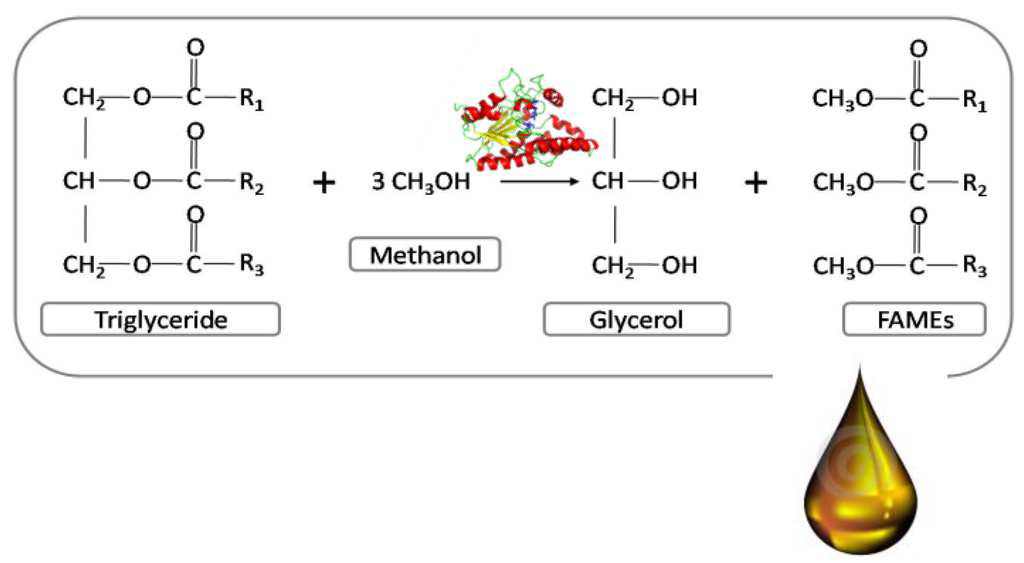 A biodízel előállításához használt szubsztrátok
Különböző olajok és zsírok (trigliceridek)
Biokatalizáció – növényi olajok
Olcsó triglicerid alapanyagok
Reakciókörülmények
Oldószeres vagy oldószermentes közeg?
Metanol és a trigliceridek rosszul elegyednek  oldószer
DMSO, n-hexán, petroléter, 1,4-dioxán kedvezőek
Dietil-éter, benzol, kloroform, tetrahidrofurán csökkenti a kihozatalt
Bizonyos növényi olajok esetében az n-hexán elengedhetetlen (Thermomyces lanuginosa, 97%)
Általánosságban nem ajánlottak
Gazdasági és környezetvédelmi okok
Tárolás, eltávolítás, ártalmatlanítás?
Dízelolaj alkalmazása oldószerként
Vízaktivitás
Megfelelő enzimaktivitás biztosítása
Optimális értéke függ
Enzim
Hordozó
Médium
Trigliceridek hidrolizálhatnak  csökken az észterkihozatal
Enzimek immobilizálása
Az enzim költsége kulcskérdés!  Immobilizált enzimek, többszöri használat
Az enzimaktivitás csökken
Inaktiválódás az olajfázisban
Érzékenység a metanollal szemben
Hordozó
Fontos a hőmérséklet, az olaj/alkohol mólarány, a glicerin mennyisége
Lipáz inhibíció és regeneráció
Metanol inhibíció
Nehezen elegyedik olajokkal, zsírokkal
Hajlamos inaktiválni az enzimeket  adagolás több lépésben
10% szilikagél növeli a konverziót
Három vagy több szénatomos alkoholok (2-butanol, terc-butanol) regenerálják a lipázokat
Metil-acetát acetil akceptorként  nincs kedvezőtlen hatás magasabb alkalmazható mólarány, értékesebb melléktermék
Metanolrezisztens lipázok (Pseudomonas cepacia, Rhizopus oryzae)
Glicerin inhibíció
negatívan befolyásolja a metil-észter termelést (Thermomyces lanuginosa)
izopropanolos mosás

Foszfolipid inhibíció
Gátló hatásúak (lipáz-szubsztrát kötés kialakulás)
Minél magasabb az olaj foszfolipidtartalma, annál alacsonyabb a hozam
Nyálkátlanítás, olajfinomítás növeli a konverziót
Folyamatos technológiáknál fellépő inhibíciók
Folyamatos üzemű töltött ágyas reaktor (Candida arctica)
Szubsztrátinhibíció (metanol)  adagolás három lépésben
Termékgátlás (glicerin), felhalmozódik a glicerin  vékony réteg, gátolja a szubsztrátdiffúziót  folyamatos üzemű membrán bioreaktor dialízismembránnal (a glicerin a vizes fázisban halmozódik fel)
Kérdések
Kérdések
Kérdések
Kérdések
Kérdések
Köszönjük a figyelmet!
Források:
Industrial Enzymes-Structure; Function and applications; Julio Polaina, Andrew P.MacCabe
Pécs Miklós: Biotermék technológia; Ipari enzimek
http://oktatas.ch.bme.hu/oktatas/konyvek/mezgaz/Enzimologia/2018/Lipaz_FA_2018.ppt